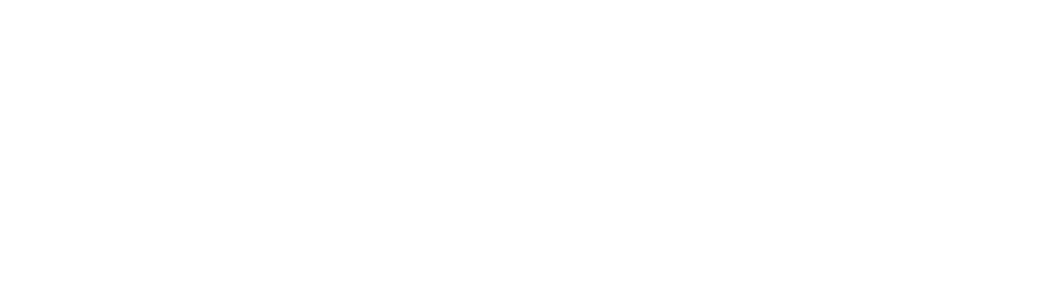 1) Convert these mixed numbers to improper 	fractions:





2) Convert these improper fractions to mixed 	numbers:
1) Convert these mixed numbers to improper 	fractions:





2) Convert these improper fractions to mixed 	numbers:
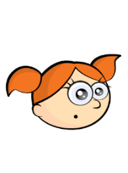 I’m going to convert both mixed numbers to improper fractions first
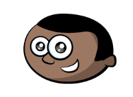 I’m going to add my whole numbers and fractions separately.
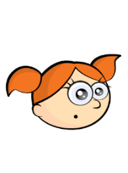 I’m going to convert them both to improper fractions first
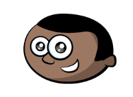 I’m going to add my whole numbers and fractions separately.
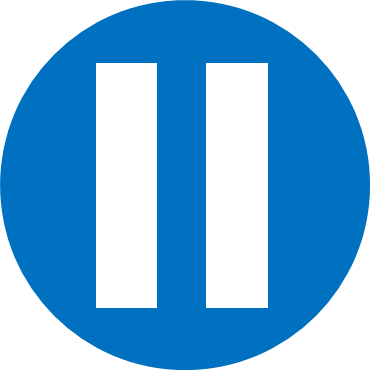 Whose method do you prefer? Why?
Have a think
Have a go at questions 1 - 2 on the worksheet
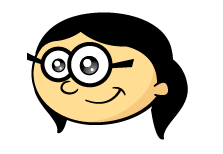 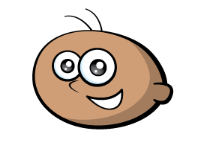 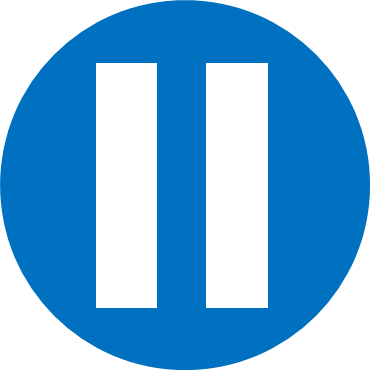 Have a think
Have a go at questions 3 - 6 on the worksheet
2
1
1
2
6
5
3
1
2
4
4
6
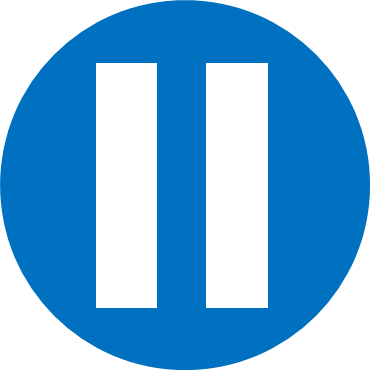 Have a think
36
4
1
2
3
6
1
4
Have a go at the rest of the questions on the worksheet